March 2019
Project: IEEE P802.15 Interest Group for Wireless Personal Area Networks (WPANs)

Submission Title: AI-based High-rate OCC System
                      	     
Date Submitted: March 2019	
Source: Pham Tung Lam, Minh Duc Thieu and Yeong Min Jang [Kookmin University].

Contact: +82-2-910-5068	E-Mail: yjang@kookmin.ac.kr	
Re:
Abstract : Introduce AI-based PHY layer for Optical Camera Communication System
Purpose: To Introduce application of AI in designing PHY layer for Optical Camera Communication System.
Notice: This document has been prepared to assist the IEEE P802.15. It is offered as a basis for discussion and is not binding on the contributing individual(s) or organization(s). The material in this document is subject to change in form and content after further study. The contributor(s) reserve(s) the right to add, amend or withdraw material contained herein.
Release: The contributor acknowledges and accepts that this contribution becomes the property of IEEE and may be made publicly available by P802.15.
Kookmin University
Slide 1
March 2019
AI-based PHY layer for Optical Camera Communication system
Slide 2
Kookmin University
March 2019
Potential of AI for PHY layer
Slide 3
Kookmin University
Autoencoders
March 2019
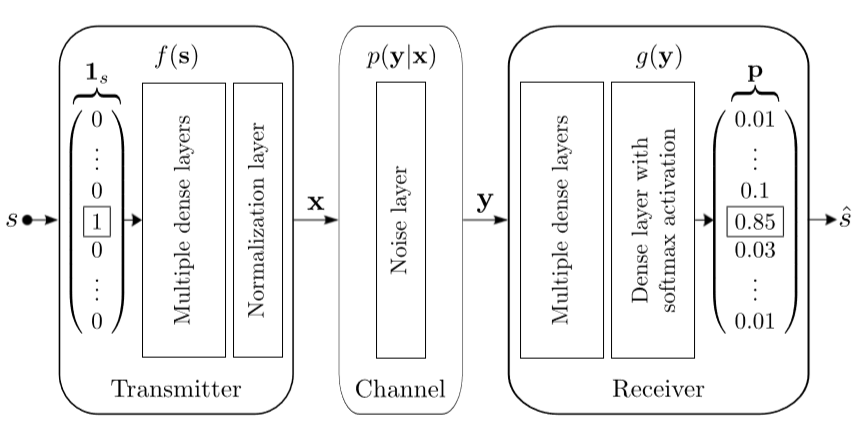 Slide 4
Kookmin University
March 2019
Channel decoding
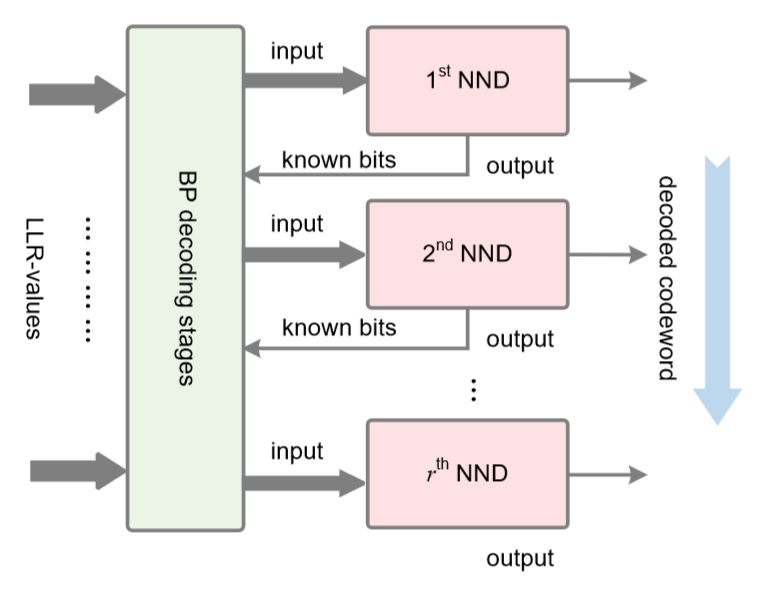 LLR: Log-likelihood ratio
BP: Belief Propagation
NND: Neural Network Decoder
Slide 5
Kookmin University
March 2019
Neural network architecture for OCC
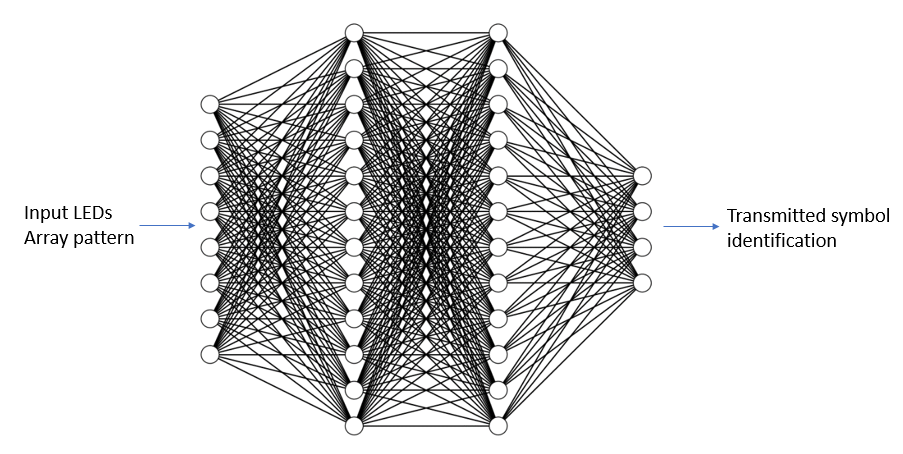 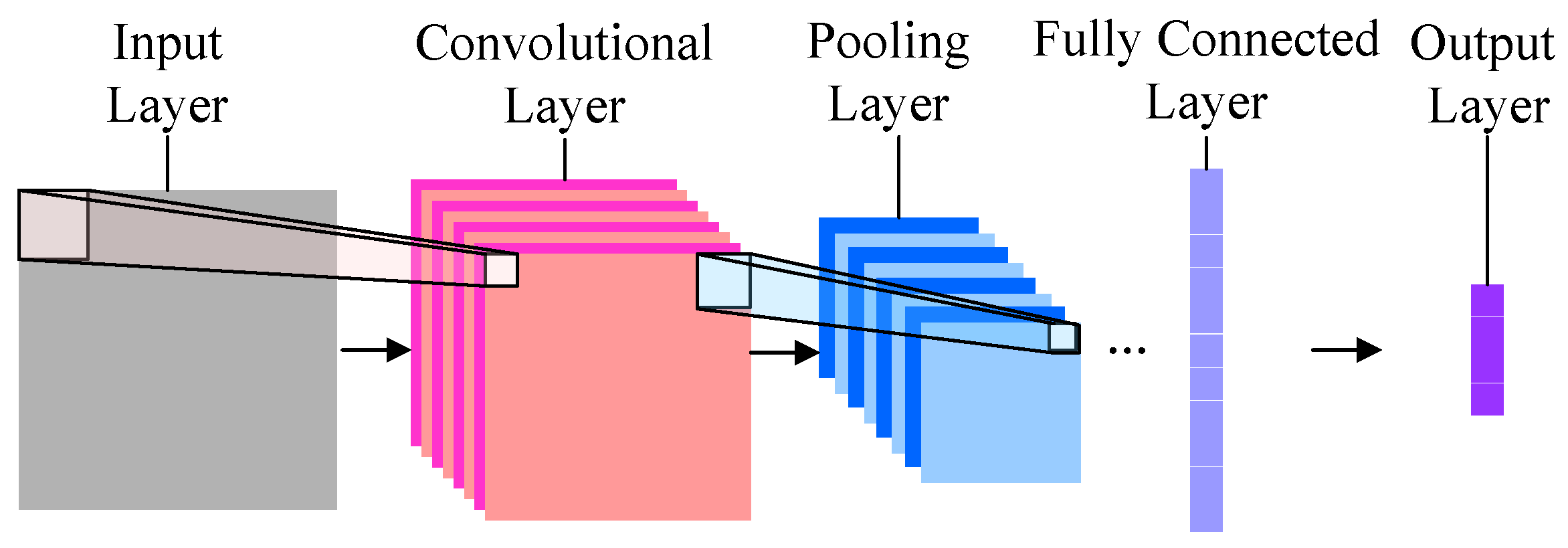 CNN architecture for RoI extracting in OCC system
Neural network decoder architecture in OCC system
Mostly in OCC system, from RoI extracting to data decoding task can be referred to classification problem, so we can use a convolutional neural network and multilayer fully-connected neural network for OCC system
Slide 6
Kookmin University
March 2019
References
[1] T. Nguyen, Amirul Islam and Yeong Min Jang, "Region-of-Interest Signaling Vehicular System Using Optical Camera Communications" IEEE Access, 2017. 
[2] T. Wang, C. Wen, H. Wang, F. Gao, T. Jiang and S. Jin, "Deep learning for wireless physical layer: Opportunities and challenges," in China Communications, vol. 14, no. 11, pp. 92-111, Nov. 2017.
[3] T. O’Shea and J. Hoydis, "An Introduction to Deep Learning for the Physical Layer," in IEEE Transactions on Cognitive Communications and Networking, vol. 3, no. 4, pp. 563-575, Dec. 2017.
Slide 7
Kookmin University